সকলকে শুভেচ্ছা
পরিচিতি
মো: মাসুদ রানা
সহকারি শিক্ষক- আইসিটি
ইউসেপ ছোটবনগ্রাম সিটি  কর্পোরেশন স্কুল, রাজশাহী ।
পাঠ পরিচিতি
শ্রেণী: এস এস সি (ভোক) নবম
বিষয়: কম্পিউটার ও তথ্য প্রযুক্তি -২
আলোচনার বিষয়: ২য় অধ্যায় (সংখ্যা পদ্ধতি ও কোড)
পাঠ: বাইনারি , অক্টাল ও হেক্সাডেসিমাল সংখ্যাকে দশমিক বা ডেসিমাল সংখ্যায় রুপান্তর 
(কম্পিউটার ও তথ্যপ্রযুক্তি-২ বই এর 13-14 নং পেজ)
আজকের পাঠ শেষে আমরা যা জানবো
‡n·v‡Wwmgvj msL¨v‡K `kwgK msL¨vq iƒcvšÍi †KŠkj Ges D`vniY
‡n·v‡Wwmgvj msL¨v‡K `kwgK msL¨vq iƒcvšÍi
বাইনারি থেকে দশমিক কিsবা অক্টাল থেকে দশমিকে রূপান্তরের ম‡Zv একই নিয়মে হেক্সাডেসিমাল সংখ্যাকে স্থানীয় মান দিয়ে গুণ করে দশমিক সংখ্যায় রূপান্তর করা হয়। 

উদাহরণ : (9AF.৮)16 সংখ্যাকে দশমিক সংখ্যায় রূপান্তর কর 
(৯AF.৮)১৬ = ৯x১৬2+ Ax১৬1+ Fx১৬°+ ৮x১৬-1 
= ৯x২৫৬ + ১০x১৬ +১৫x১+ ৮x১/১৬ 
= ২৩০৪ + ১৬০ + ১৫+ ০.৫০ 
= (২৪৭৯.৫০)10
djvdj : (9AF.৮)১৬ = (২৪৭৯.৫০)১০
আজকের পাঠ থেকে আমরা  যা শিখলাম
‡n·v‡Wwmgvj msL¨v‡K `kwgK msL¨vq iƒcvšÍi †KŠkj
বাড়ীর কাজ
(5B7.73)16 ‡K `kwgK msL¨v‡Z iæcvšÍi Ki
পরবর্তী ক্লাশ
1.evBbvwi msL¨v‡K A±vj I †n·v‡Wwmgvj msL¨vq, 
2.A±vj msL¨v‡K evBbvwi I †n·v‡Wwmgvj msL¨vq Ges 3.†n·v‡Wwmgvj msL¨v†K  evBbvwi I A±vj msL¨vq iæcvšÍi 
               (কম্পিউটার ও তথ্যপ্রযুক্তি-২ বই এর 14-16 নং পেজ)
ধন্যবাদ
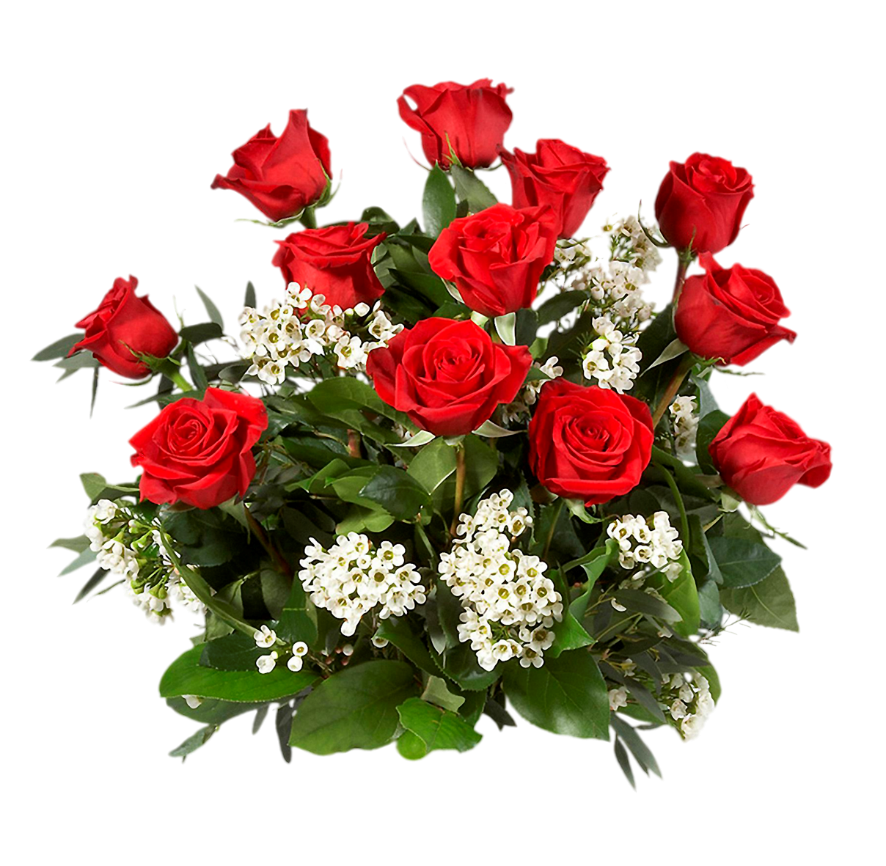